Nhiệt liệt chào mừng 
các thầy cô giáo về dự giờ!
Toán lớp 5
BÀI: Ôn tập: Bảng đơn vị đo khối lượng
Trường: Tiểu học Vũ Xuân Thiều
Lớp: 5A5
Giáo viên: Trần Bích Ngọc
Ôn bài cũ
Bài tập: Nối cột A với cột B để được kết quả đúng
100hm
35m4dm
10km5dam
10km
354dm
1005dam
4dam8dm
408dm
Bài 1:
Lớn hơn ki-lô-gam
Ki-lô-gam
Bé hơn ki-lô-gam
tấn
yến
hg
dag
g
tạ
kg
Lớn hơn ki-lô-gam
Ki-lô-gam
Bé hơn ki-lô-gam
tấn
tạ
yến
kg
hg
dag
g
1tấn
=10  tạ
1g
=      dag
1kg
= 10hg
=        yến
1hg
= 10dag
=       kg
1dag
= 10g
=       hg
1yến
= 10kg
=       tạ
1tạ
= 10yến
=       tấn
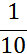 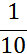 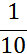 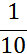 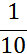 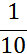 Bài 2: Viết số thích hợp vào chỗ chấm:
b) 430 kg = …….. yến
    2500 kg = ……  tạ
   16000 kg = …...  tấn
18 yến =………. kg
    200 tạ = ………. kg
    35 tấn =……….. kg
43
180
25
20000
16
35000
2326
c) 2kg 326g = …….. g 
    6kg 3g  = …….... g
d) 4008g = …..  kg …... g 
    9050kg =….. tấn …… kg
8
4
6003
9
50
Bài 3: >,<,=
2kg 50g   ……  2500g
 13kg 85g ……  13kg 805g
<
6090kg  ……   6tấn 8kg
      tấn   ……   250kg
>
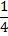 >
=
? Sắp xếp theo thứ tự từ bé đến lớn: 2kg 50g; 6090kg; 13kg85g;      tấn
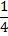 Bài 4: Một cửa hàng trong ba ngày bán được 1 tấn đường. Ngày đầu bán được 300kg. Ngày thứ hai bán được gấp 2 lần ngày đầu. Ngày thứ ba cửa hàng bán được bao nhiêu 
ki-lô-gam?
Bài giải
Đổi 1 tấn = 1000kg
Ngày thứ hai cửa hàng bán được số ki-lô-gam gạo là:
300 x 2 = 600 (kg)
Hai ngày đầu cửa hàng bán đuợc số ki-lô-gam là: 
300 + 600 = 900 (kg)
Ngày thứ ba cửa hàng bán được số ki-lô-gam là:
1000 – 900 = 100 (kg)
                         Đáp số: 100kg
TRÒ CHƠI
AI NHANH, AI ĐÚNG?
(?) 9575g = ……kg …..hg……..dag……g
Dặn dò
- Xem lại bảng đơn vị đo khối lượng.
- Đọc trước bài sau: Luyện tập.
Chân thành cảm ơn 
các thầy cô đã về dự giờ!